Meaning in the Chaos:The Heart of a Satisfying Workplace
David Walden, Ph.D.
Hamilton College
CCNY 2019
What we ARE talking about
What we are NOT talking about
My biases
Introduction   & Intentions
Can our systems nourish us?
All of us are in the same boat
Whatever models we choose to use, or whatever our scopes of service, we are human beings interacting with other humans

The values we choose in our systems impact to workplace satisfaction of employees and translate to the tone of clinical services they provide 

Having intentionality around values, if not consistency and clarity, is healthier than being unintentional, inconsistent or unaware
Some assumptions
Connection
Understanding
Fundamental Values
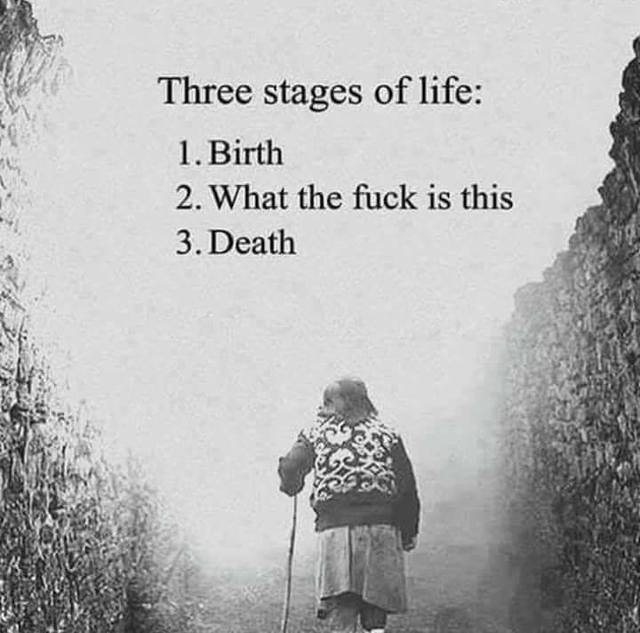 Receptive & Responsive
Transparent
Growth Oriented
Value Added
Meaningful
Simple
Consistent Qualities
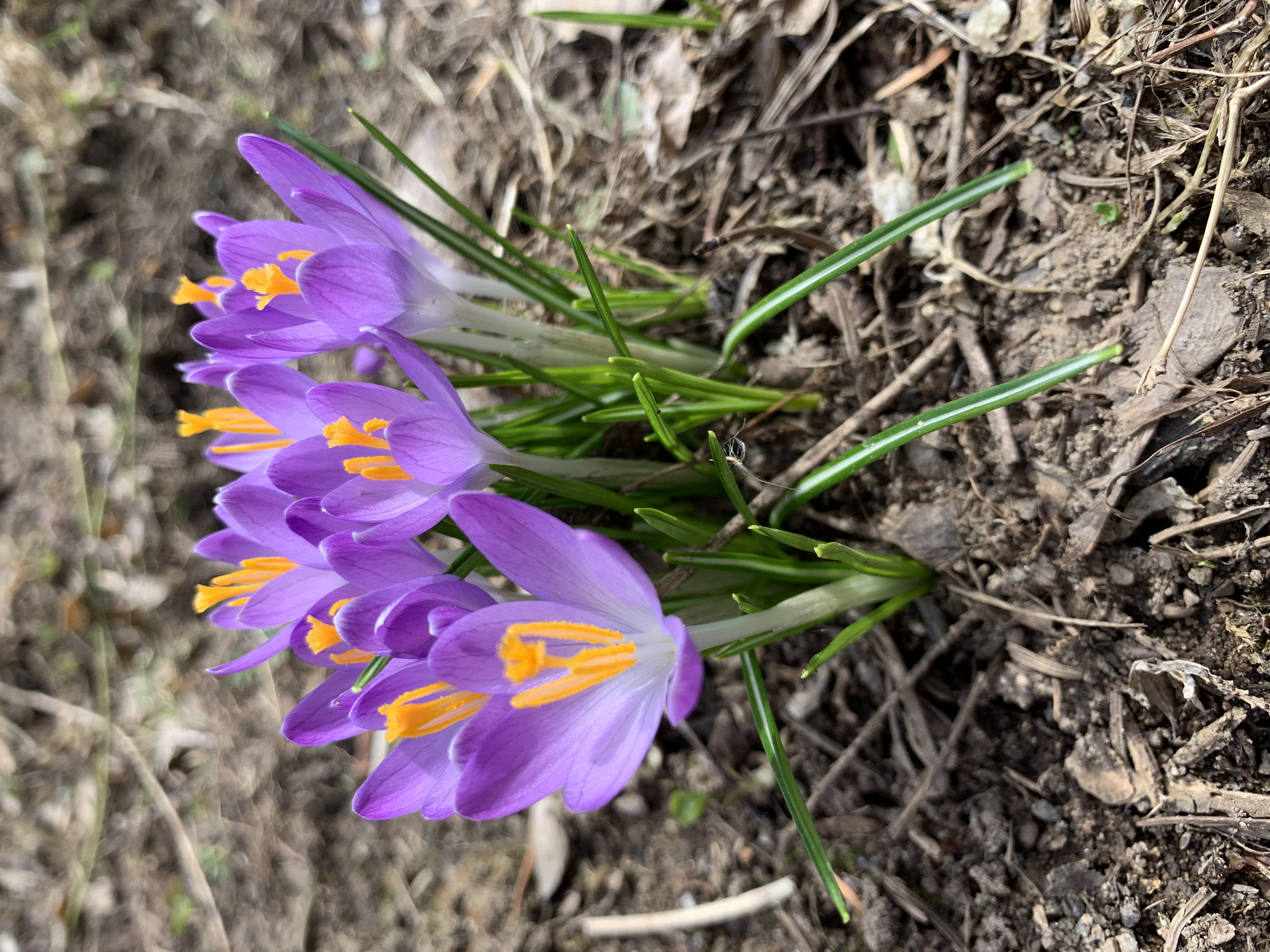 Workplace tone
How information & conflict are handled
What is held sacred
Capacity of the holding space
Results
Connection points as a staff
What drives areas of focus?
On-boarding process
How are mistakes & risks seen?
Supervision structure
Choice Points
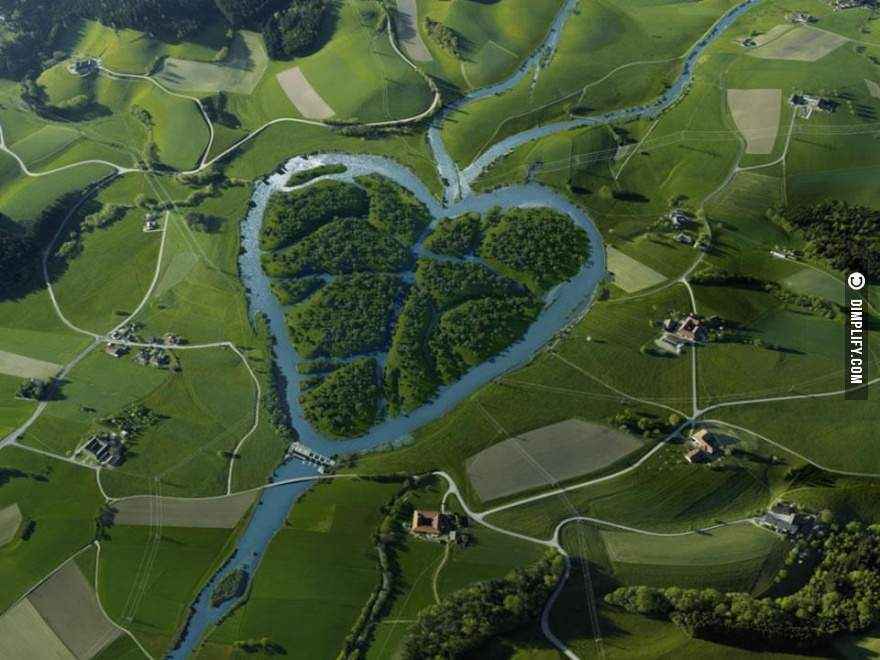 Step into      the River
Questions? Answers?
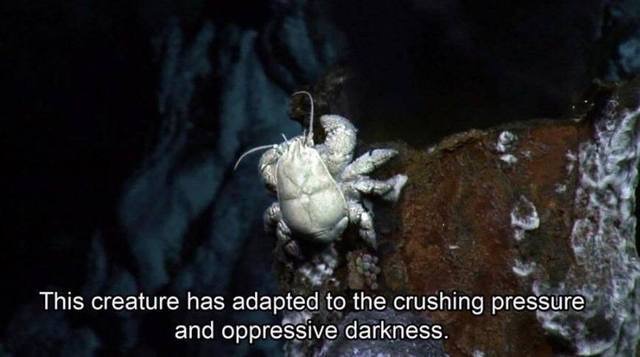 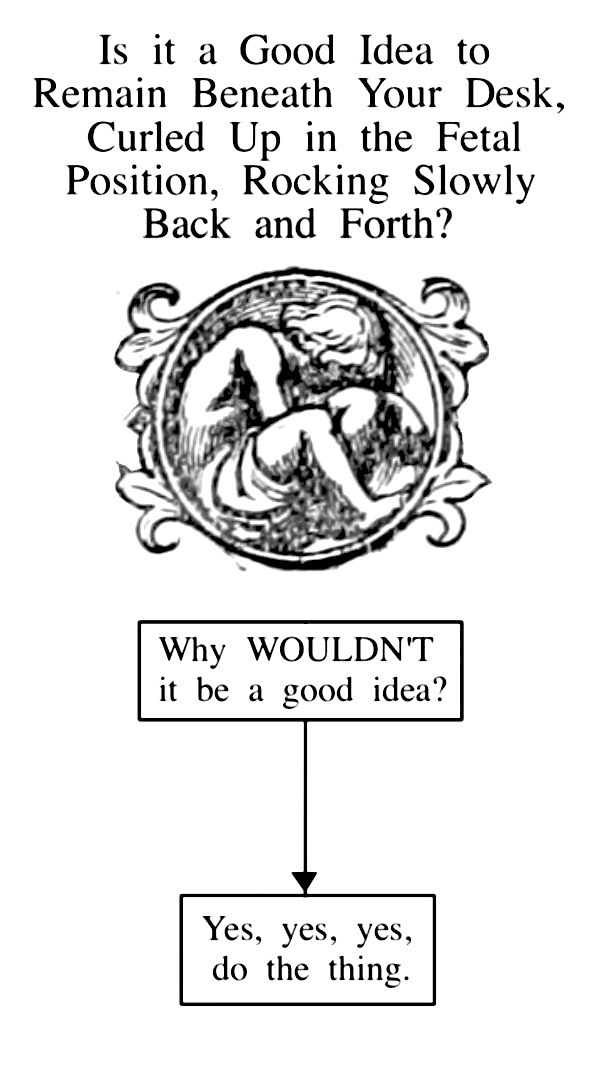